«Мы столько можем, сколько знаем»
Ф. Бэкон
Математическое лото
1
назад
2
назад
3
назад
Многое, мыслимое как единое
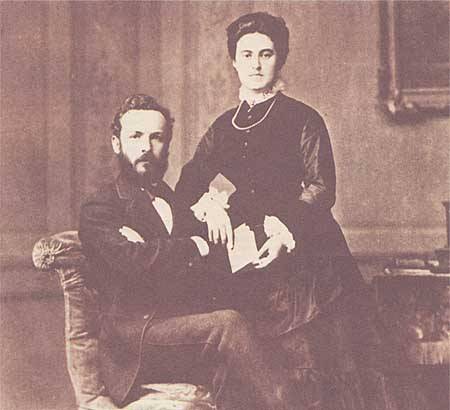 Георг Кантор
вперед
5
назад
6
назад
7
назад
8
назад
9
назад
Теория множеств
Способы задания множеств:
прочитайте
Универсальное множество
U- самое большое множество, используемое в задаче
Пустое множество
подмножество
пример: найдите все элементы множества и запишите его подмножества:
«Никогда не беспокой другого тем, что ты можешь сделать сам».
Л. Толстой
Задание 1
«Взаимная помощь такой же естественный закон, как и взаимная борьба, но для прогрессивного развития вида первая несравненно важнее второго».
Карл Кесслер
Задание 2
Множества называются равными, если они состоят из одних и тех же элементов.
Один из величайших математиков петербургской академии Леонард Эйлер (1707–1783) за свою долгую жизнь написал более 850 научных работ. В одной из них появились круги, которые “очень подходят для того, чтобы облегчить наши размышления”. Эти круги и назвали кругами Эйлера.
Операции над множествами
Объединение множеств
A
B
Объединение множеств
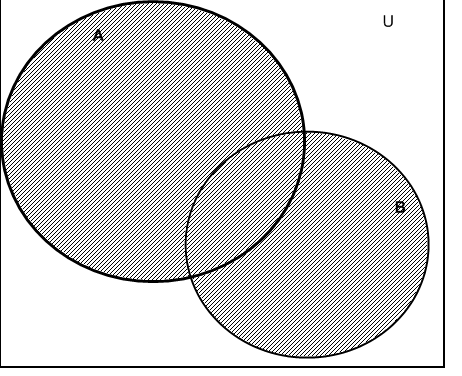 Пересечение множеств
A
B
Пересечение множеств
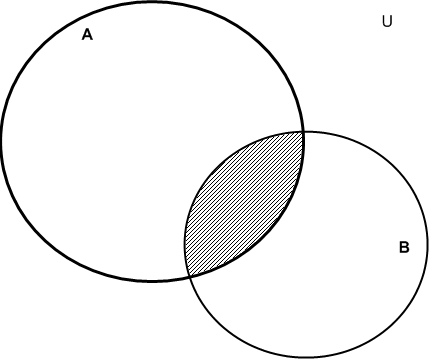 разность множеств
A
B
Разность множеств
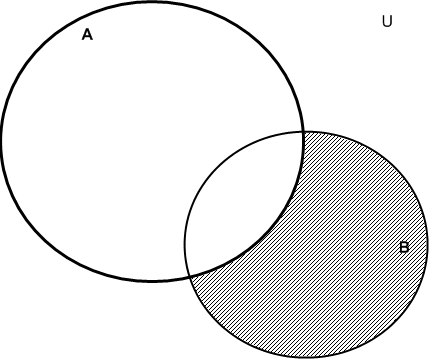 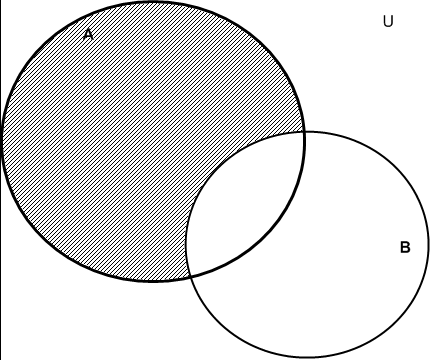 Дополнение множества
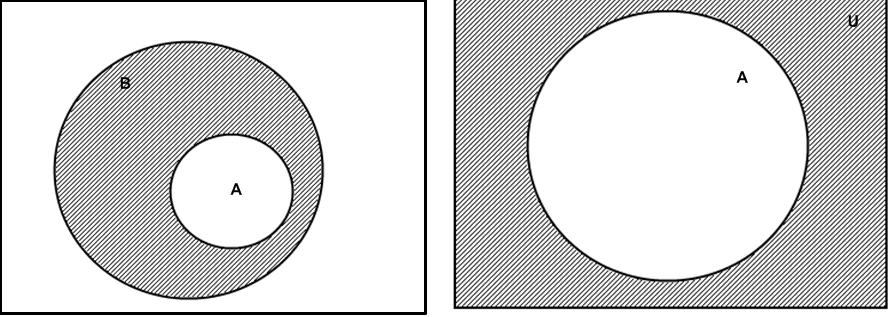 Установите соответствие
Ответ: 1 – b, 2 – а, 3 – d, 4 – с.
Морской бой
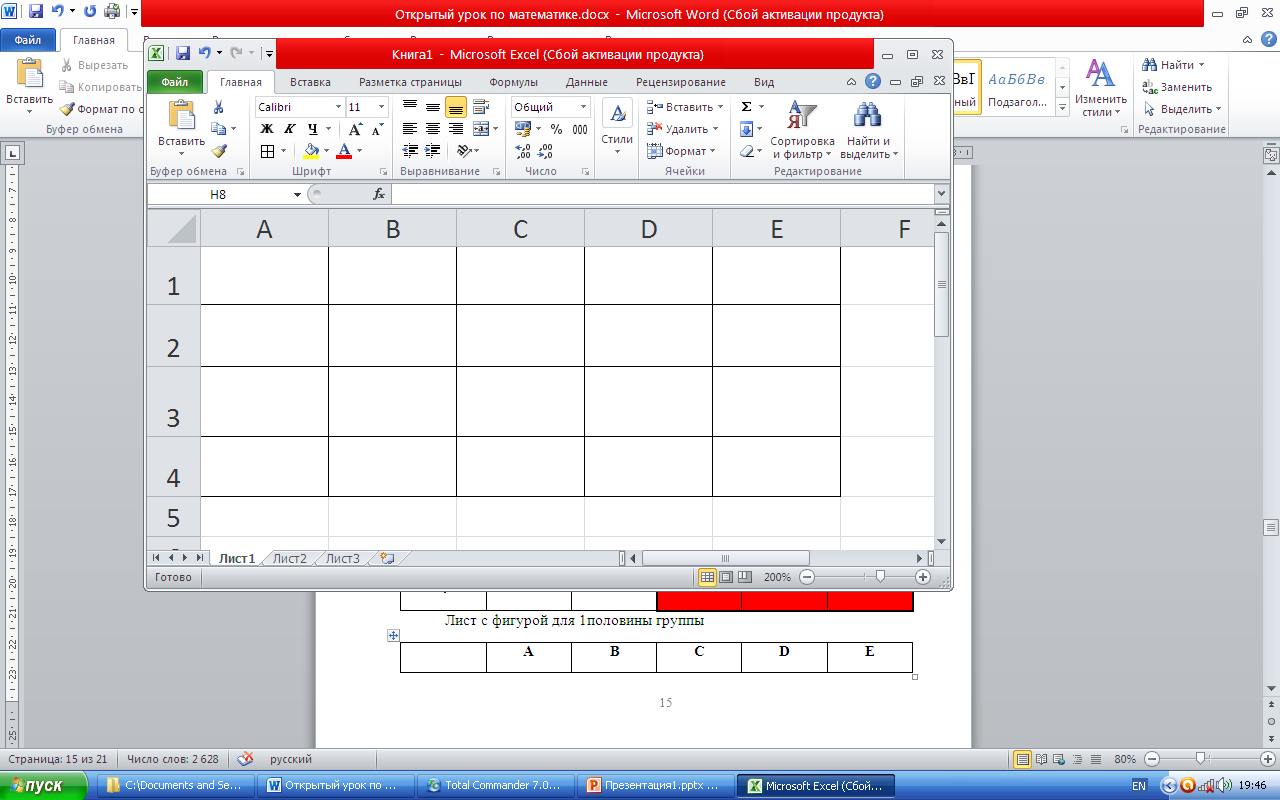 А1:
назад
A2:
Встретились 6 студентов. Каждый, здороваясь, пожал каждому руку. Сколько всего рукопожатий было сделано?
назад
A3:
назад
B1:
Какая операция изображена на рисунке
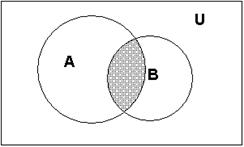 назад
C4:
назад
D4:
назад
E4:
Какая операция изображена на рисунке
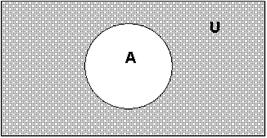 назад
E3:
Несколько мальчиков встретились на вокзале, чтобы поехать за город в лес. При встрече все они поздоровались друг с другом за руку. Сколько мальчиков поехало за город, если всего было10 рукопожатий?
назад
назад
Текстовые задачи
Задача1. 
Иван не Иванов, Петр не Петров, Сергей не Сергеев. Сергей живет в одном доме с Петровым. Кто есть кто? 
ответ: Сергей Иванов, Петр Сергеев, Иван Петров
Задача2.
В отделении стационара работает 5 медсестер. Нужно составить график дежурств по 2 человека на смену, причем каждая медсестра должна отдежурить с каждой из остальных. На сколько смен будет составлен график? 
ответ: 10
Задача 3.
Из 100 первокурсников колледжа посещают кружок педиатрии 30 человек, кружок хирургии – 28, кружок основ сестринского дела – 42. Кружки педиатрии и хирургии посещают 8 человек, кружки хирургии и основ сестринского дела – 10, кружки педиатрии и основ сестринского дела – 5, а все три – 3 человека. Сколько студентов не посещают ни один кружок?
Задача 4.
В ЛПУ работают 36 человек. Из них на стажировке в Германии побывали 18 человек, во Франции – 14 человек, в Италии – 10 человек. Кроме того, известно, что все три страны посетили 2 человека, Германию и Францию – 8, Германию и Италию – 5, Францию и Италию – 3. Сколько сотрудников не прошли стажировку за рубежом?